MEDICAL MANAGEMENT of CROHN’S DISEASE in 2013
ATILLA ERTAN, MD, FACP, MACG, AGAF
Professor, University of Texas Health [UTH]
Ertan  Digestive  Disease  Center & GI/Liver  
Center of Excellence, UTH/MHPB-TMC
Disclamer
Grant/Research  Support  from  AbbVie, UCB, Janssen, Santarus & Pfizer  Pharmaceuticals, and Covident/Barrx Inc.

Scientific Advisory Board Member in AbbVie, Covident/Barrx and  UCB Pharmaceuticals
Learning Objectives
To describe our therapeutic goals in CD.

To understand evidence on the efficacy, limitations and safety of available new agents in medical management of CD.

To summarize research on the creation of  promising novel agents in treatment armamentarium of CD.
THERAPEUTIC GOALS IN CD
Clinical improvement
Clinical remission
Corticosteroid weaning
Maintenance of remission
Maintained tissue healing
Decrease in hospitalization & surgical interventions
Prevention of complications
Change natural course of the disease
HISTORY OF CD TREATMENT
1979             Sulfasalazine, steroids
1980	 	   Antibiotics, Azathioprine, 6-MP
1993		   5-ASA
1994		   Budesonide
1995		   Mtx
1998             Infliximab              
2007             Second  generation anti-TNF agents
2013             New agents
Humanized Fab′ fragment
Humanized
monoclonal
antibody
Human
monoclonal
antibody
Chimeric monoclonal antibody
Fc-free Fab’ 
fragment
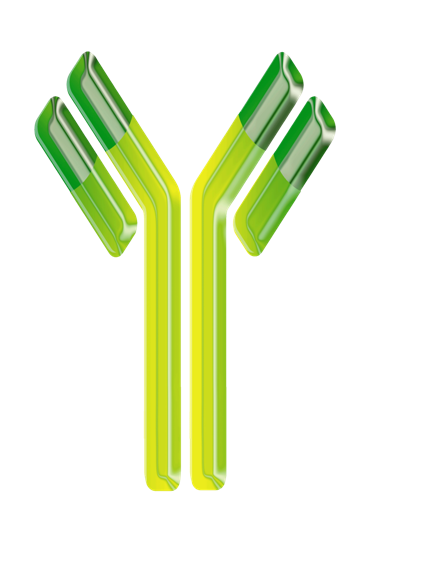 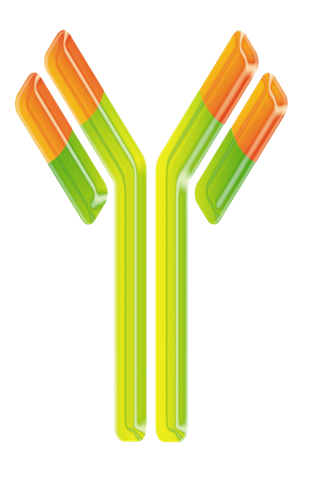 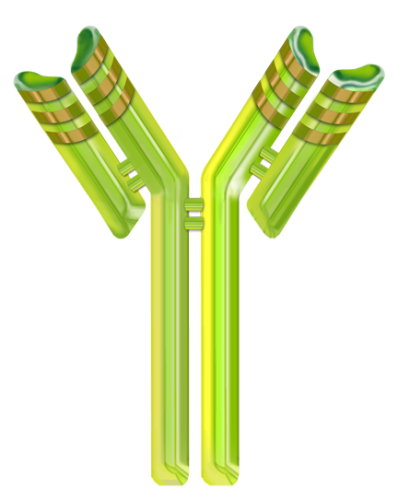 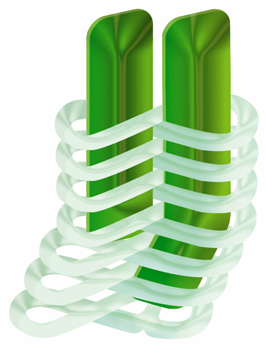 Fc 
IgG4
Fc 
IgG1
Fc 
IgG1
PEGmolecules
Natalizumab
(Anti-4 Integrin)
Infliximab
(Anti-TNF)
Adalimumab
(Anti-TNF)
Certolizumab
 pegol
(Anti-TNF)
Biologic Agents
AGA Consensus Panel on BT 	with Anti-TNF Agents in CD
Clark M et al. Gastroenterology. 2007;133(1):312
5 mg/kg IV at wk 0, 2, and 6 
Primary nonresponse can be determined after 2 doses
Induction
Infliximab
Every 8 wk  in responding patients
Attenuated response
Higher doses ≤10 mg/kg at 8-wk intervals
5 mg/kg at shortened intervals
Maintenance
160 mg SC on  wk 0, followed by 80 mg SC on wk 2 and  40 mg on wk 4
Induction
Adalimumab
40 mg SC every other wk in responding patients
Suboptimal response
Increase frequency of dosing to 40 mg SC weekly or 80 mg every other week
Maintenance
400 mg SC at wk 0, 2, and 4
Induction
Certolizumab
400 mg SC every 4 wk in responding patients
Anticipate similar recommendations to other anti-TNFs regarding higher-dose/reduced-interval treatment
Maintenance
AGA Consensus Panel on BT : Dosing of Anti-TNF Agents
Clark M et al. Gastroenterology. 2007;133(1):312
HUMIRA® (adalimumab)
Fully human monoclonal antibody (IgG1) that                          specifically neutralizes TNF-a

Half-life of 12 to 14 days

Patient self-administered sc pen                                injection

CD: starting dose 160/80/40 mg week 0, week 2 & 4
Maintenance dose 40 mg eow week 4
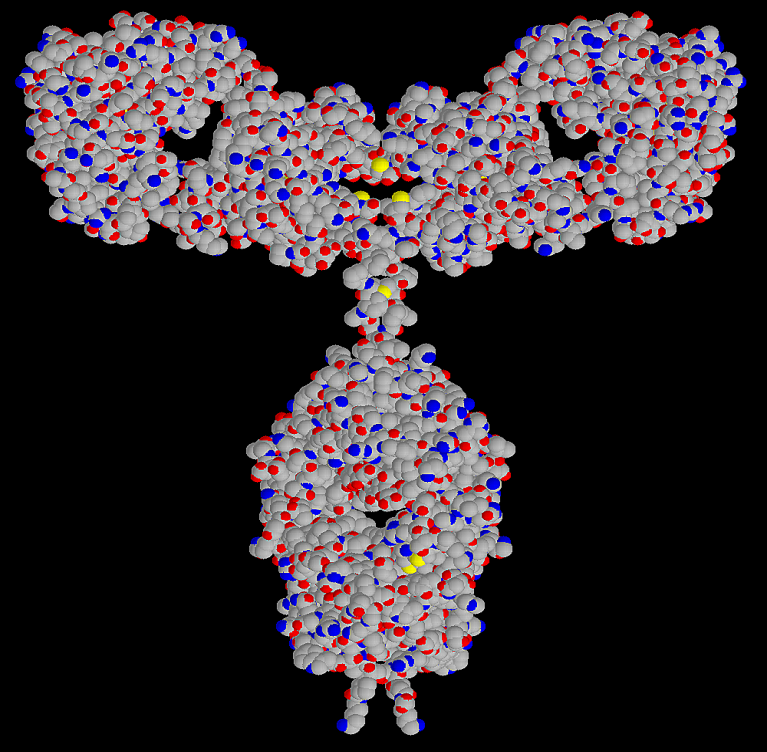 Placebo/placebo
HUMIRA 40/20
HUMIRA 80/40
HUMIRA 160/80
CLASSIC I
Results at Week 4
†
70
*
*
58%
55%
‡
60
53%
49%
50
*
37%
36%
40
34%
32%
Subjects (%)
30
24%
24%
18%
20
12%
10
0
Clinical Remission
Response, 70
Response, 100
* p<0.05; † p=0.003; ‡ p=0.002
Clinical remission=CDAI<150
Clinical response 70 or 100=CDAI 
decrease from baseline ≥70 or ≥100
Gastroenterology  130: 323, 2006
[Speaker Notes: Comments about references on slide:
Data in Hanauer SB, Gastro 2006 publication based on preliminary data of CLASSIC I.  Data on slide is based on final data analysis of CLASSIC I and matches what is in HUMIRA package insert.]
PBO
40 mg EOW
40 mg weekly
both HUMIRA groups
50
p= 0.016, combined HUMIRA groups vs placebo
37
40
33
30
30
Patients Completely Healed (%)
20
13
10
12/40
23/70
11/30
6/47
0
CHARM
Complete Healing of Draining Fistulas at Last 2 Visits, Total Randomized Patients
Healing = no draining fistulas for at least their last 2 post-baseline evaluations 
Patients with fistulas: draining fistulas at both screening and baseline
PBO
40 mg EOW
40 mg weekly
both HUMIRA groups
50
p= 0.043
p= 0.043
40
33
33
30
30
28
28
30
Patients Completely Healed (%)
20
13
13
10
6/47
6/47
11/40
11/40
10/30
10/30
21/70
21/70
0
Week 26
Week 26 and 56
CHARM
Maintenance of Healing of Draining Fistulas: Weeks 26 and 56; All Randomized Patients
Healing = no draining fistulas
Patients with fistulas: draining fistulas at both screening and baseline
Gastroenterology 132: 52,  2007
CLASSIC II (M02-433)
Phase III Study of HUMIRA Maintenance of Remission in Anti-TNF Naïve Patients
CLASSIC II
Randomized Cohort:Clinical Remission (CDAI<150)
*
LOCF; ITT population, n=55	
*p<0.05 versus placebo
Gut  98: 365, 2007
GAIN (M04-691)
Gauging Adalimumab Efficacy in Infliximab Non-Responders    Phase III Study of HUMIRA Induction in Infliximab Failure Patients
[Speaker Notes: A Multi-Center, Randomized, Double-Blind, Placebo-Controlled Study of the Human Anti-TNF Monoclonal Antibody Adalimumab for the Induction of Clinical Remission in Subjects with Moderate to Severe Crohn's Disease who Have Lost Response or are Intolerant to Infliximab]
†
†
52
52
*
% of Patients
35
34
33
21
Week
GAIN
Response Rate 70-Point CDAI Decrease (CR-70)
*p<0.005, †p<0.001, both vs. placebo.
Ann Intern Med 146: 829, 2007
Conclusions of the GAIN
HUMIRA was effective in inducing clinical remission and response in subjects with moderate to severe CD who had lost response or had adverse reactions to infliximab

Effect was observed as early as week 1 

HUMIRA was well-tolerated with overall lower incidence of adverse events compared to placebo and with an AE profile similar to previous studies in CD and RA.
[Speaker Notes: W]
Anti-TNF Agents – Overview
These agents have never been compared head-to-head. They are effective similarly in inducing CRM [30%] and CRS [50%] in pts with CD [combination with IM is better].
This BT was effective approximately 1/3 of CD patients with complete healing of draining fistula.
Pts with a successful induction d/c’ed steroids, maintained remission [60-80%] with significantly less complications, hospitalization and surgical interventions. 
BT with these agents is the best option in young pts/young disease for altering the natural course of CD.
All agents  have immunogenicity & carry serious AEs.
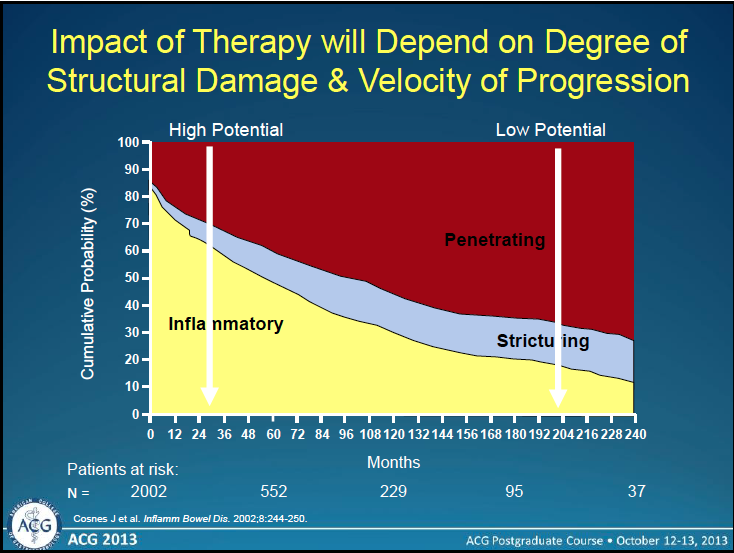 CLASSIC II
Immunogenicity data
CLASSIC II
Immunogenicity
7/269 patients (2.6%) were positive for AAAs
3/7 AAA+ patients (43%) in remission at Week 24
2/7 AAA+ patients (29%) in remission at Week 56
Sandborn WJ, et al.: Gut , 98; 365, 2007
CHARMSafety Data
Adverse Events: All Exposure
[Speaker Notes: T1272]
Overview of Opportunistic Infections: All Exposure
Colombel JF, et al. Gastroenterology 2007; 132(4 Suppl 2)
[Speaker Notes: T1272]
Lymphoma in Patients with CD
[Speaker Notes: There is also evidence there is an increased risk of lymphoma in CD patients, especially those with more severe disease.  Similar to RA, it is not clear whether this is due to the underlying disease itself or to the conventional immunomodulator medications these patients frequently take.

Greenstein et al: A retrospective review of the case records of 1227 Crohn’s disease patients admitted to The Mount Sinai Hospital between 1960 and 1982. 
Mellemkjaer et al: A cohort study of 2645 patients who had been hospitalized with Crohn’s disease during 1977-1989 who were identified from the Danish National Registry of Patients in comparison with the incidence in the general population of Denmark. Cancer incidence for up to 17 years was determined in the cohort and compared to an expected number derived from national cancer incidence rates.
Lewis et al:A population based retrospective study was conducted in IBD patients (n=6605, CD; n=10,391, UC; n=67,970, controls) to determine the risk of lymphoma within the United Kingdom.  Patients were followed for an average of 3.7, 3.9, 4.4 years, respectively.
Bernstein et al: A population based matched cohort design of  2857 crohn’s disease patients with 21,340 person-years of observation for 1984-1997. Site specific cancer incidence rates in a cohort of persons with IBD were compared with those of non-IBD cohort that matched (1:10) to the IBD cohort based on age, gender, and geographic location of residence. The population based data was gathered from the administration claims data of Manitoba universal provincial insurance plan.]
NON-HODGKIN’S LYMPHOMA  IN CD
Event                 Estimated Frequency(annual)

Baseline                        0.02% (2/10.000)
On IM*                           0.04% (4/10.000)
On anti-TNF**               0.06% (6/10.000)

*  IM  = Immunomodulators
**TNF= Tumor necrosis factor

In: Targan S, Shanahan F, Karp L, eds. IBD. Translating basic science into clinical practice. In press, 2013.
Hepatosplenic T-cell Lymphoma
16 reported/possible cases 
All were reported between 2002 and September 2009
13 cases with inflix./3 with adalimumab and AZA/6-MP
All cases reported to be HSTCL had IBD.
Ages: 12, 15, 17, 18, 19 (3 pts), 21, 22, 22, 29, 31, 31, 40, 58
14 with CD, 1 UC, 1 indeterminate colitis with features of UC
11 cases from US, 2 cases from Germany, 1 case each from UK, Norway and Australia
15/16 males
Range infliximab infusions: 1 to 24 
7 had limited infliximab exposure (1-3 infusions)
[Speaker Notes: The need to consider the issue of hepatosplenic T-cell lymphoma when weighing the benefits and risks of infliximab monotherapy versus combination therapy with azathioprine has recently arisen.  
While no cases have been reported from patients in the SONIC trial, to date, there have been 16 reported or possible cases of hepatosplenic T-cell lymphoma, all in patients with inflammatory bowel disease. All were reported between 2002 and September 2008. All patients were receiving both infliximab and either azathioprine or 6-MP. Three cases involved adalimumab treatment. 
Ages of patients ranged in age from 12 to 58 years. 13 patients had Crohn’s disease, 1 had ulcerative colitis, and 1 had indeterminate colitis with features of ulcerative colitis. 
There were 10 cases from the United States, 2 cases from Germany and 1 case each from the United Kingdom, Norway, and Australia. 
14 of the 15 reported patients were males.
The number of infliximab infusions received by these patients ranged from 1 to 24, with 7 of the patients having only limited exposure of 1 to 3 infusions.]
Malignancy with BT
At the present time, it is not possible to be certain whether the BT increases a patient’s chance of developing a malignancy
There is also concern that BT with conventional immunomodulators may increase the risk of malignancy
Risks must always be weighed against the risks of inadequate treatment of the underlying disease 
Caution should be exercised when treating any patient with a current or past history of malignancy
[Speaker Notes: Concerns about the potentially-increased risk of lymphoma and other malignancies with the use of infliximab must be considered in a number of contexts. However, even if an added risk exists, it has to be considered in the context of the benefit patients derive from these drugs. It must be borne in mind that the appropriate candidates for infliximab therapy in IBD already have a serious disease that has inadequately responded to conventional therapy.  There are serious consequences of inadequately-treated IBD and these must be appropriately weighed against the concerns about malignancy.]
Pregnancy & BT
BT can be continued during conception,
      pregnancy and lactation.
Negative impact  to mother or baby is low.
If mother remains in remission, Infliximab
     & Adalimumab  could be d/c’ed in the 3rd
     trimester and restart after the delivery.
Certolizumab may be safe throughout  pregnancy. 
BT appears to be safe during breastfeeding.
BT agents are detected in infants for 6 months.

Practical Gastroenterol 63: 33, 2010.
Expert Rev Clin Immonol 9: 161,2013.
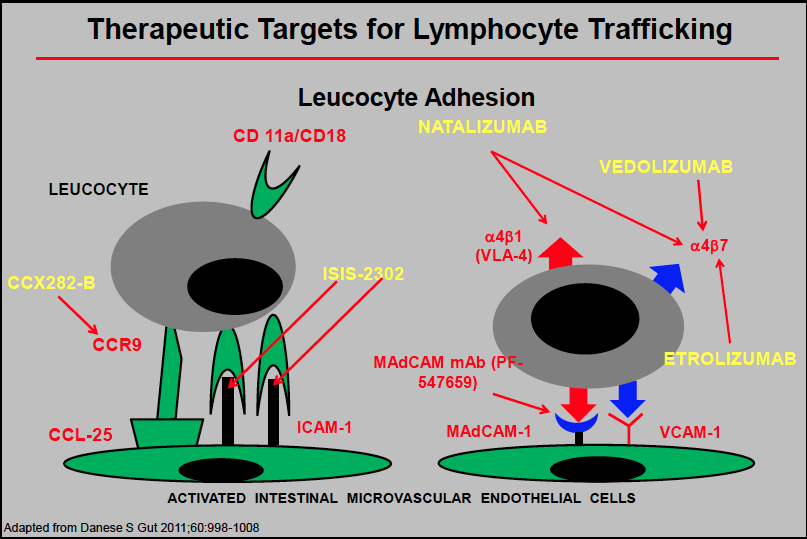 NATALIZUMAB [Tysabri]
This Integrin alfa-4b7 inhibitor is an effective agent as BT with TNF-Abs as a monotherapy, 300  mg IV Q4 weeks through the TOUCH program.
Progressive Multifocal Leukoencephalopathy [PML] is a deadly AE by JC virus and need close monitoring in addition to its other AEs.
It is indicated in pts with CD to refractory or intolerant with TNF-alfa MCA. 

        Gastroenterology 132: 1672, 2007 &  NEJM 368: 2240, 2013
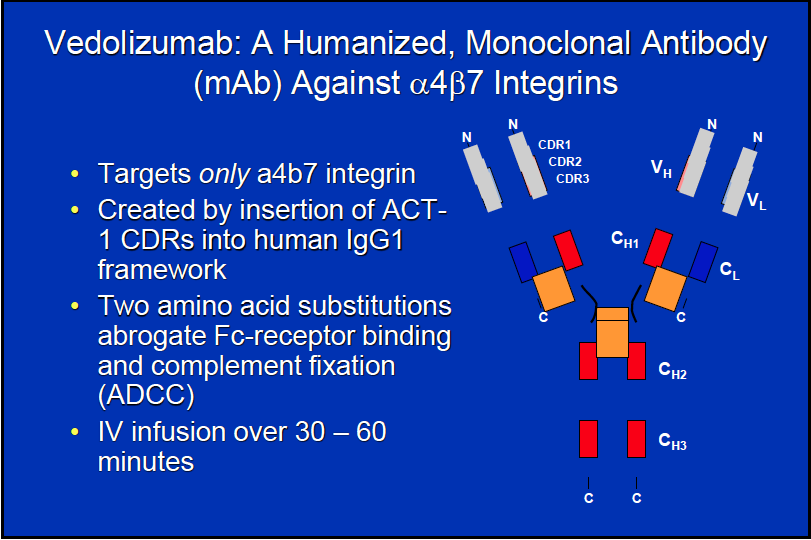 VEDOLIZUMAB
It is a humanized GI-selective MCA directed against alfa4beta7 integrin that blocks specifically gut homing lymphocyte  trafficking.

The CRM was 14.5% vs. 6.8% with placebo  (p=0.02) at wk 6. In another study, the CRS 39% vs. 21.6% with placebo (p<0.001) in pts with CD.

It is expected to have no PML. Four deaths occurred ; causes were sepsis x 2, suicide and myocarditis.

          NEJM 369: 711-21 & 775-6, 2013
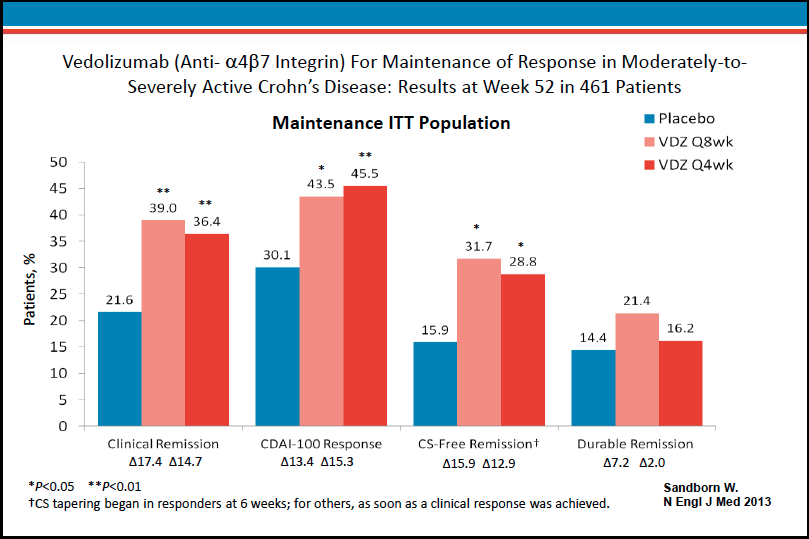 THERAPEUTIC GOALS IN CD
Clinical improvement
Clinical remission
Corticosteroid weaning
Maintenance of remission
Maintained tissue healing
Decrease in hospitalization & surgical interventions
Prevention of complications
Change natural course of the disease
New Agents in Development for the Treatment of CD
Golimumab           TNF-alfa ab              Humanized MCA
Vedolizumab         Anti-alfa4beta7        GI specif. integrin ab
Etrolizumab            Anti-beta7                GI specif. integrin ab
Ustekinumab         Anti-IL-12/23p40     Humanized MCA
Tofacitinib*           Anti-Janus kinase3   Immunomodulator

Secukinumab          Anti-IL17                 Humanized MCA        
Atlizumab               Anti-IL-6                  Humanized MCA
Vercirnon*              Anti-chemokine9     T cell CCR9  rec. ab 
MMPL-004*           Herbal mixture         Antiinflammatory
Fingolimod*            Sphingosine1PR1    Lymph. rec. agonist

* PO  agents
*
GOLIMUMAB [Simponi]
It is new humanized TNF-alfa MCA that is approved by the FDA in pts with refractory CUC in early’13; also in RA, AS & PsA.
This is 200 mg SC injected at wk 0, followed by 100 mg at wk 2 then 100 mg Q4 wks with similar effectiveness & AEs in pts with CUC*.
Research with this BT agent is pending in pts with CD.
       Gastroenterology, 2014 (in press)
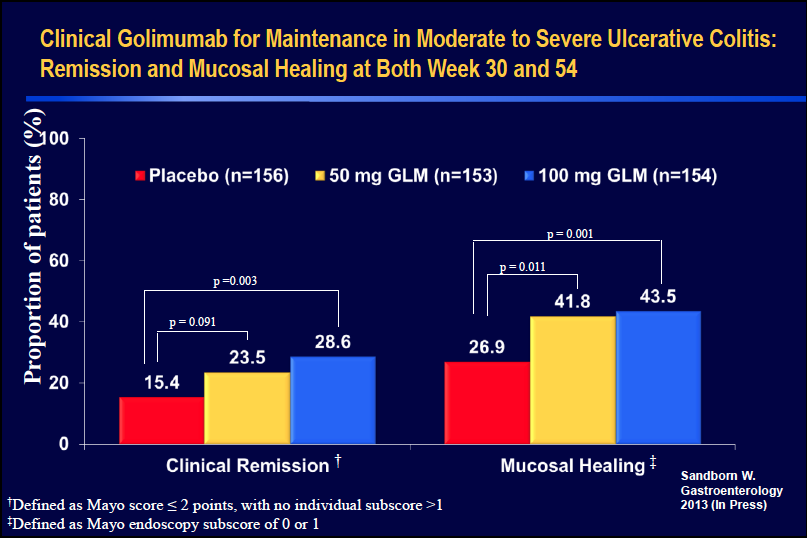 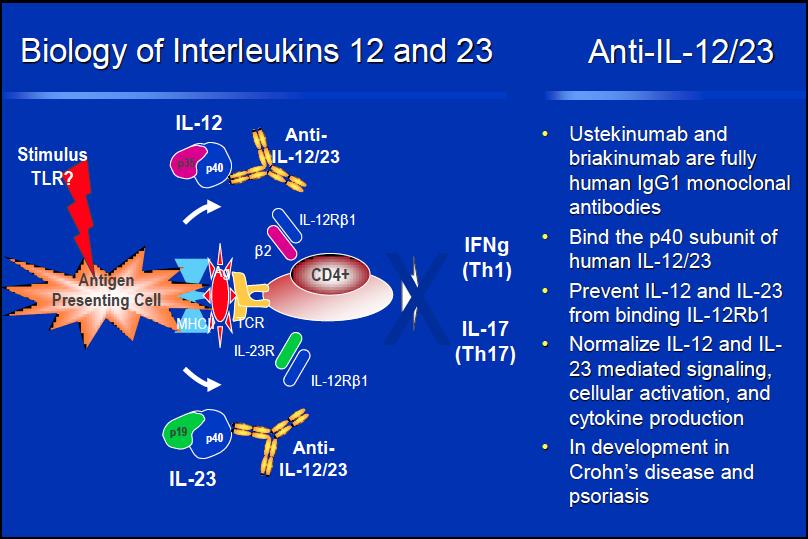 USTEKINUMAB [Stelara]
It is a fully human IgG1 MCA against IL-12& IL-23 that is currently approved for pts with psoriasis.
336 pts with moderate-to-severe refractory CD responded as an induction therapy to SC 90 mg of Ustekinumab with 42% CRM vs. 27% of pts on placebo at week 22.  
No deaths, serious opportunistic infections, tbc or significant CV AEs were reported.

               NEJM 367:1519-28, 2012
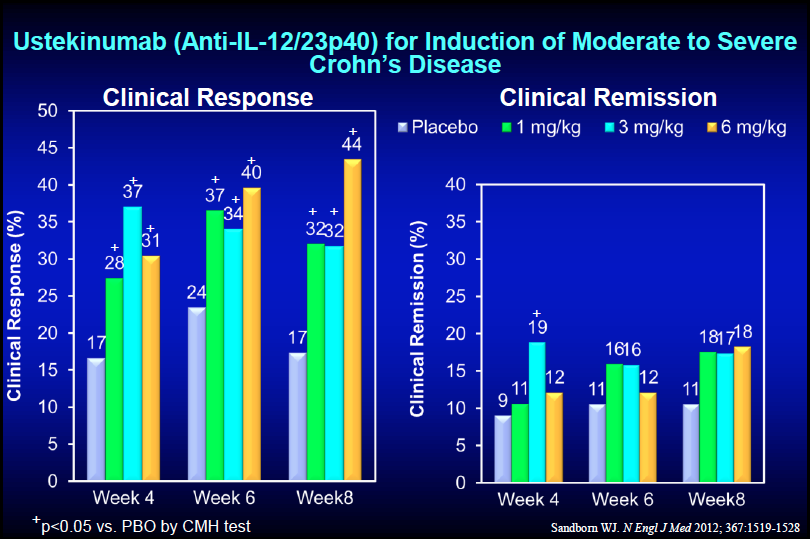 TOFACITINIB [Xeljanz]
It is a oral agent that inhibits Janus kinase -1,-2 & -3; modulates signaling IL-2,-4,-7,-9,-15 &-21.
It is approved for pts with RA. Preliminary studies in CUC pts showed significant effectivenes in high doses (10 to 15 mg BID), but pts with CD did not respond well to tofacitinib.
AEs are infections, neutropenia, anemia, hyperlipidemia, transient  transaminase  & creatinine elevations.

       NEJM 367:616-24, 2012  &  DDW Abst.#745, 2013
Conclusions
BT was generally safe and well-tolerated in treatment of some of the patients with CD.
The safety profile & immunogenicity issues of BT are well studied.
New BT agents development is progressively evolving in treatment of patients with CD.
[Speaker Notes: T1272 

Is BASDAI also a component of ASAS 20? Should the last two bullets be combined? When were ASAS 50, ASAS70, BASDAI 20, BASDAI 50 and BASDAI 70 considered major secondary factors?]